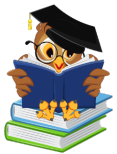 Зрительные диктанты
по И.Т. Федоренко.
Автор работы: Смоленцева Татьяна Григорьевна,
учитель начальных классов
Сернурский район, РМЭ
Ребята!
Прочитайте предложение молча и постарайтесь его запомнить. 
Закройте глаза, представьте, как оно записано, и повторите его про себя. 
Когда  предложение исчезнет, вы записываете его в тетрадь, как запомнили. 
Всего в  каждом наборе  6 предложений.
6
9
1
2
3
4
5
7
8
15
18
1О
11
12
13
14
16
17
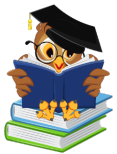 Набор 1
Запели птицы.
Идёт  дождь.
Поле опустело.
Небо хмурое.
Коля заболел.
Тает снег.
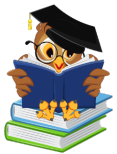 Набор 2
Дни стали короче.
Наступила осень.
В лесу много берёз.
В лесу росла ель.
Я ищу землянику.
Трещат морозы.
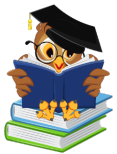 Набор 3
Лида вытерла доску.
Подул резкий ветер.
Зоя прилежно учится.
Прилетели птички.
Весело бегут ручьи.
Ярко светит солнце.
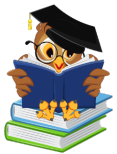 Набор 4
Иней запушил деревья.
Без воды цветы завянут.
Пролетело жаркое лето.
Я хочу посадить цветы.
Дятел долбил дерево.
Возле дома посадили ель.
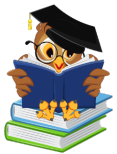 Набор 5
Загорелась в небе зорька.
В лесу собирают землянику.
На деревьях сверкал иней.
Город Киев стоит на Днепре.
Федя решал задачу у доски.
Солнышко светит и греет.
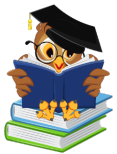 Набор 6
Мальчик подарил маме цветы.
Зимой река покрылась льдом.
Дежурные стёрли пыль с доски.
На огород забрались цыплята.
Колхозники работают на лугу.
Мы жили возле берёзовой рощи.
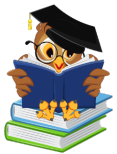 Набор 7
Бабушка купила внуку букварь.
Дети посадили во дворе акацию.
Небо покрылось серыми тучами.
Моя сестра работает на фабрике.
Землю согрело тёплое солнышко.
Ласково грело весеннее солнце.
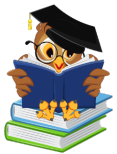 Набор 8
Добро помни, а зло забывай.
Помогай своему товарищу.
Мы любим нашу Родину.
Береги учебные вещи.
У Андрея чистая тетрадь.
Идёт дождик.
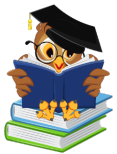 Набор 9
Воды морей солёные на вкус.
Наша страна борется за мир.
Красивы улицы нашего города.
Началась большая перемена.
Дети ходили в лес за грибами.
Доброму слову- добрый ответ.
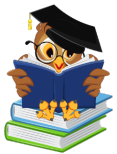 Набор 10
Школьники поливают саженцы.
Депутаты съехались на съезд.
Москва – столица нашей Родины.
Надо быть честным и правдивым.
Звёзды сияют на башнях Кремля.
Летом наша семья жила на Волге.
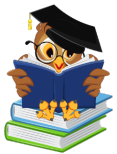 Набор 11
Поля запорошило белым снегом.
Болен- лечись, а здоров- берегись.
Весело колосится густая рожь.
Новые дома растут очень быстро.
Мичурин много и упорно работал.
Мы читали интересный рассказ.
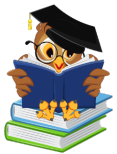 Набор 12
В поле поспевает рожь и пшеница.
Дети всех стран хотят жить в мире.
Волонтёры помогают на стройке.
Мальчики принесли сухих веток.
Сверкнула молния и загремел гром.
Свежий ветерок повеял прохладой.
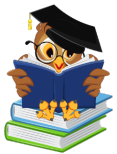 Набор 12
Давно скосили и убрали с полей.
Ярко светило солнце, и дети купались.
Дедушка Филипп пасёт колхозное 
стадо.
Люблю я в поле встречать восход 
солнца.
Белка забралась на верхнюю ветку.
Весь народ гордится героями космоса.
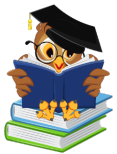 Набор 13
Давно скосили и убрали с полей.
Ярко светило солнце, и дети купались.
Дедушка Филипп пасёт колхозное 
стадо.
Люблю я в поле встречать восход 
солнца.
Белка забралась на верхнюю ветку.
Весь народ гордится героями космоса.
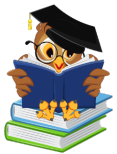 Набор 14
Разведчики отправились в опасный
 путь.
В далёкой тайге живут охотники –
 эвенки.
Дружная семья и землю превратит 
в золото.
Обувь всегда необходимо очищать 
от пыли.
Все радовались встрече 
с космонавтами.
Поднялась за рекой большая серая 
туча.
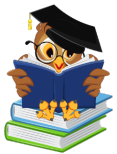 Набор 15
На смелого собака лает, а трусливого
 кусает.
Нам велит трудиться школа, учит 
этому отряд.
Зацветёт, зазеленеет наш весёлый
 огород.
Хороши привольные широкие степи
 Украины.
Наш народ хочет жить в мире 
со  всеми народами.
Меж редеющих верхушек показалась
 синева.
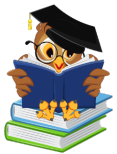 Набор 16
Сквозь волнистые  туманы 
пробирается  луна.
В тайге водятся хищные животные:
 волки, рыси.
Много работы в колхозном 
саду ранней весной.
Скоро небо покроется тучами, 
заморосит дождь.
На берегу реки раскинулся
 детский лагерь.
Школьники готовятся к новому
 учебному году.
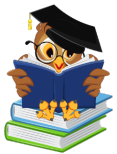 Набор 17
От города в тайгу рабочие 
проложили шоссе.
Однажды в студёную зимнюю пору
 я из лесу вышел.
Прохладная вода хорошо освежила 
уставших ребят.
Играют волны, ветер свищет,
 и мачта гнётся и скрипит.
Цветы были незнакомые, 
похожие  на колокольчики.
Пробилась из-под земли вода
 и родился родничок.
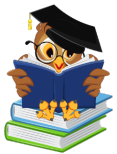 Набор 18
Народы России хотят жить в мире и
 дружбе со всеми.
По лесной заросшей тропе 
осторожно идёт пограничник.
Каждый день тысячи людей 
въезжают в новые квартиры.
Победа над врагом наполнила грудь
 Павки счастьем.
Мальчик подошёл к окну и увидел 
за окном строящийся дом.
Школьники выращивали мандарины, 
лимоны и апельсины.
Источники
http://shkolabuduschego.ru/shkola/metodika-zritelnyih-diktantov-po-sisteme-fedorenko.html  методика зрительных диктантов по И.Т. Федоренко
https://www.colby.edu/careercenter/wp-content/uploads/sites/78/2015/10/pco5xrMri-847x1024.png сова
http://www.lenagold.ru/fon/clipart/v/vlist/vin170.png  виньетка
http://www.lenagold.ru/fon/tum/geze/gezetum101.jpg фон